Dr hab. n. med. Barbara Remberk
Konsultant krajowy w dziedzinie psychiatrii dzieci i młodzieży
Nie ma zdrowia bez zdrowia psychicznego
Psychiatria dzieci i młodzieży: najczęstsze dolegliwości
Dalsza rodzina
Przedszkole
Szkoła
Dziadkowie
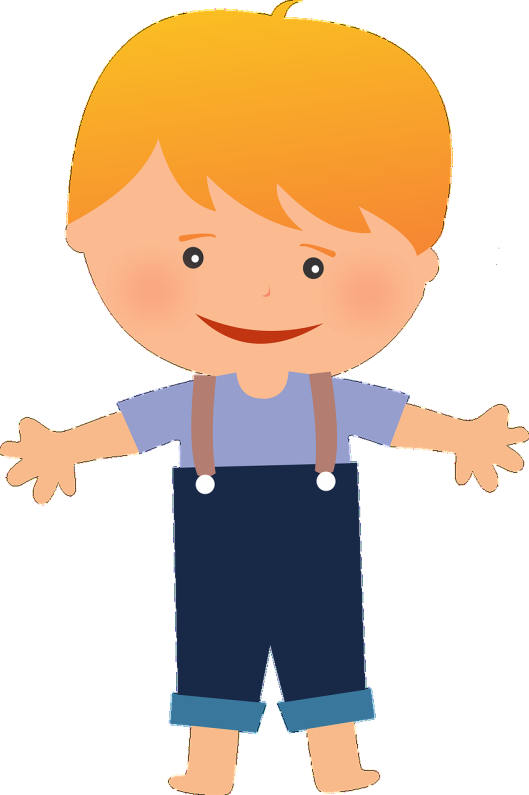 Rodzice
Nauczyciele
Rodzeństwo
Rówieśnicy
Kraj
Sąsiedzi
Narodowość
Dzielnica
Kultura masowa
Pierwszy etap
Diagnoza psychologiczna
Badania laboratoryjne
I ETAP DIAGNOZY
Wywiad od rodziców
Rozwój  dziecka
Przebieg dolegliwości
Sytuacja rodzinna
Neuroobrazowanie (czasem)
Rozmowa z dzieckiem
Badanie fizykalne dziecka
Pediatryczne
Neurologiczne
Pierwszy etap
II ETAP DIAGNOZY
2-3 GODZINY
Podsumowanie informacji
Ocena aktualnego stanu dziecka, uzupełnienie wywiadu
Opinia ze szkoły
Przekazanie diagnozy
Sformułowanie i przekazanie zaleceń
skierowania
zaświadczenia itp
Konsultacja rodzinna, wywiad od innych członków rodziny (np. rozwiedzionego rodzica)
1-2 GODZINY
Pomoc psychologiczna
 psychoterapia
Psychoedukacja
Czasami uważna obserwacja watchful waiting
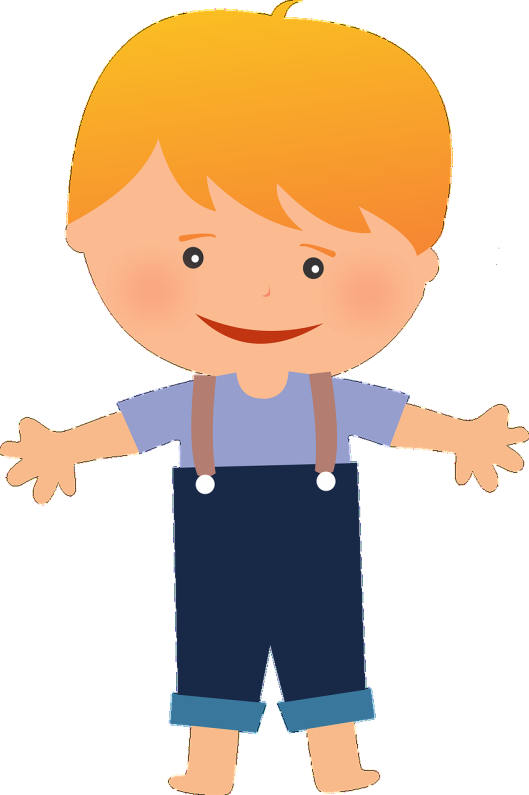 Terapia rodzinna
Dostosowanie sytuacji szkolnej
Farmakoterapia
Czasem zawiadomienie pomocy społecznej,  sądu rodzinnego, niebieska karta itp.
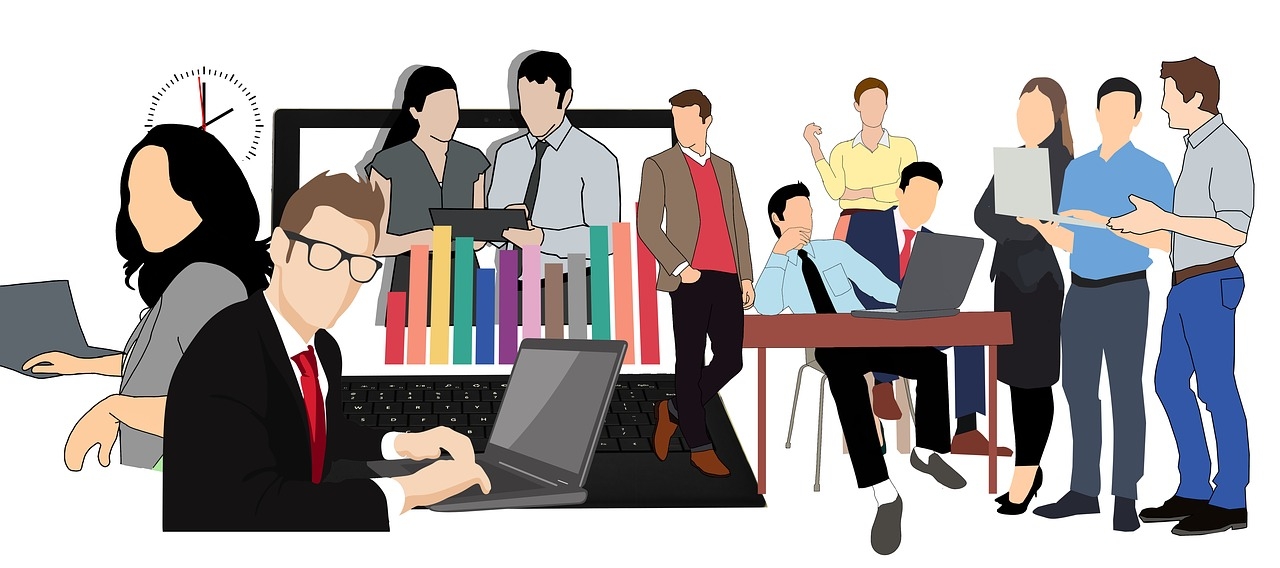 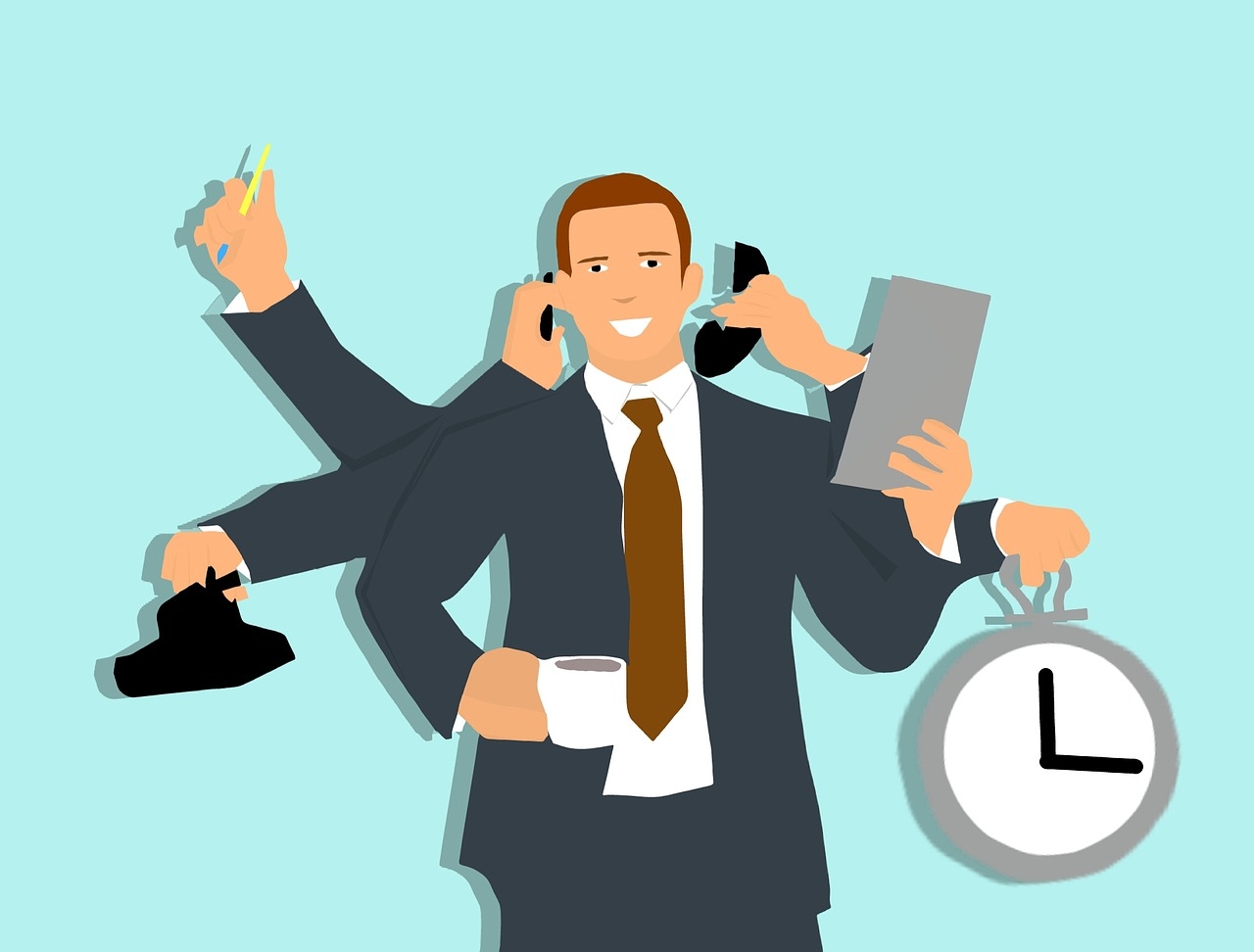 Epidemiologia – wybrane dane - cz I
Brak dokładnych danych dotyczących polskiej populacji

Dania, dzieci 1 i ½ roku. Diagnoza na podstawie ICD-10 i DC 0-3. Zaburzenia psychiczne ogółem 18% (Skovgaard 2010)
Dania, dzieci 5-7 lat. Zaburzenia psychiczne ogółem 5,7% (ICD-10) (Elberling et al. 2016)
Dania, dzieci 8-9 lat: 12% (Petersen et al. 2006)

Spektrum autyzmu: Stany Zjednoczone, dzieci 8 lat – 1,5%, na świecie osoby w wieku 0-27 lat rozpowszechnienie 0,8% (Baxtrer et al. 2015)

ADHD: Norwegia – 5,2% (Ullebo et al. 2012); na świecie wśród dzieci w wieku 0-18 – rozpowszechnienie 5,3% (Polanczyk et al. 2007)

Depresja w wieku przedszkolnym: 2% (za: Rybakowski 2018)
Odbiór społeczny?
Generalnie wydaje się, że rośnie świadomość, że problemy psychiczne dzieci wymagają screeningu, uwagi i interwencji

Ale psychiatria, a zwłaszcza farmakoterapia często budzi lęk…
Odbiór społeczny?
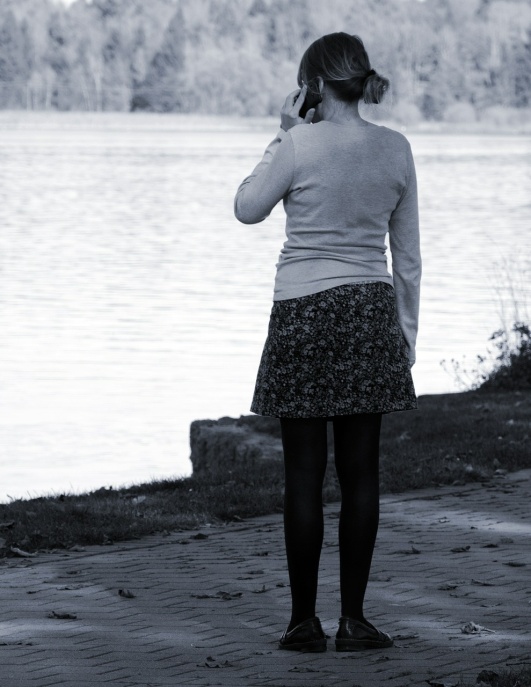 Spustoszenie w mózgu
Jakie działanie mają środki przepisywane na ADHD, depresję, czy schizofrenię? Ostatnie badania budzą niepokój.
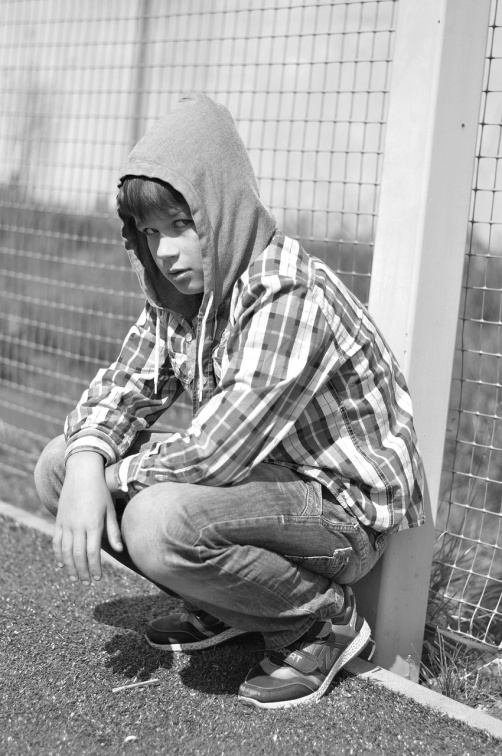 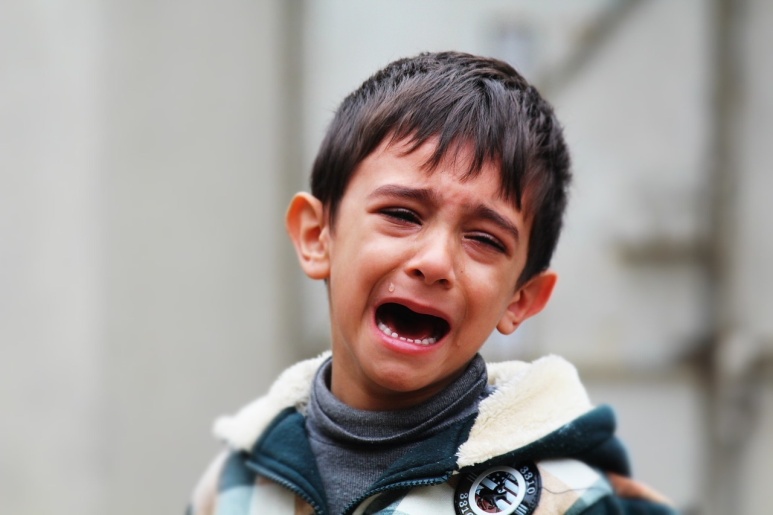 Rebecca Riley miała dwa pół roku, kiedy zapisano jej tabletki na rzekome zaburzenia psychiczne. Półtora roku później dziewczynka spod Bostonu leżała na ziemi - martwa. Jej rodzice stopniowo otruli ją psychotropami.
Epidemiologia – wybrane dane - cz II
Dzieci 11-13 lat, Irlandia: jakiekolwiek rozpoznanie DSM-IV obecnie 27,4%, w ciągu życia 36% (Coughlan et al. 2014)

Dzieci 11-12 lat, Brazylia. Zaburzenia psychiczne 10% (Cucciaro et al. 2007)

Depresja:  Stany Zjednoczone, dzieci lat 15 = 3-7%;   dzieci lat 13-18 – 11% (za: Rybakowski 2018)

Myśli samobójcze: Europa 16% nastolatków, badanie uczniów w Łodzi – około 30% (za: Gmitrowicz 2018)

Samobójstwo: druga co do częstości przyczyna zgonów adolescentów; w Polsce około 170 zarejestrowanych samobójstw poniżej 19 roku życia rocznie; dane prawdopodobnie zaniżone (za: Gmitrowicz 2018)
Odbiór społeczny?
Samobójstwo 14-latki w Gdańsku. Otworzyła oczy śledczym.
Komentarz: TOMI
Zawsze mnie zastanawiało dlaczego tw dziewczyny umawiają się ze starymi podejrzanymi dziadami a potem się dziwią że zostały zgwałcone.
Spełniło się marzenie 12-latki z Chełmka. Chora na raka kości dziewczynka ma już wytęskniony pokój w kolorze fioletowym, a w nim piękne meble i dodatki. Wszystko dzięki fundacji "Mam Marzenie", która w miniony weekend urzeczywistniła jedno z jej najskrytszych pragnień.
Komentarz:  KOBIETA 32
Mnie tez to dziwi--- dzis małolaty pchają sie dorosłym mężczyzną na kolana, sa umalowane,. tapety tona, młosy zrobione---owszem żal mi matki---ale ta jej córka wygląda mi na dupo dajke----a teraz wielce chca faceta skazac. Nieletnie wygladają teraz ja 20 latki----kto im pozwala sie malowac jak prostytutki-----tzw; galerianki tylko czekaja na takich facetów---- popatrzcie jak zachowuje sie dzisiaj młaodzież, gimbaza--szok!!!!!
Epidemiologia - podsumowanie
W Polsce około 7 200 000 osób poniżej 18 roku życia

Rozpowszechnienie zaburzeń psychicznych wśród uczniów około 17% (Wolańczyk 2002)

Znacząca współchorobowość

Odpowiada to danym epidemiologicznym dotyczącym innych obszarów geograficznych

Około 9% potrzebuje opieki specjalistycznej (Wolańczyk 2002)

Oznacza to około 400 000 dzieci potrzebujących opieki specjalistycznej

W Polsce jest obecnie 403 psychiatrów dziecięcych (rejestr NIL)
Obecna sytuacja
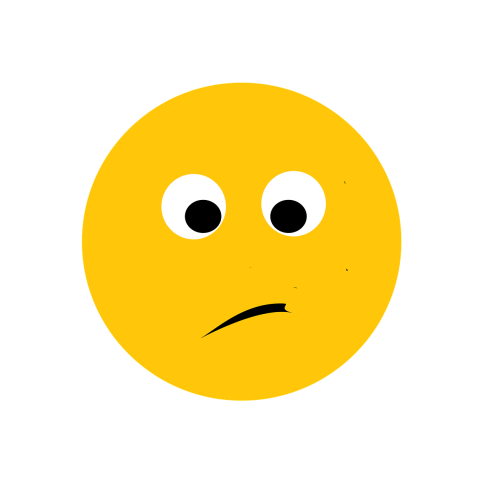 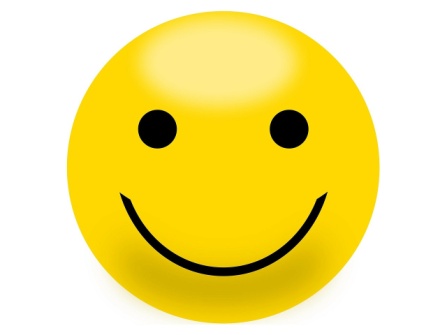 Współpraca między ośrodkami,  dobra komunikacja

Jest powoływany zespół roboczy ds. psychiatrii dziecięcej przy Ministerstwie Zdrowia 

Działa zespół ds. aktywnej polityki wobec zdrowia psychicznego dla dzieci i młodzieży przy Rzeczniku Praw Dziecka

Specjalizacja z psychiatrii dziecięcej jest wśród priorytetowych

Wydaje się, że w społeczeństwie i  wśród decydentów rośnie świadomość tego, jak ważne jest zdrowie psychiczne dzieci i młodzieży
Dramatyczny brak

Kadry

Opieki ambulatoryjnej

Miejsc w oddziałach całodobowych

Opieki środowiskowej

Finansowania

Koordynacji działań
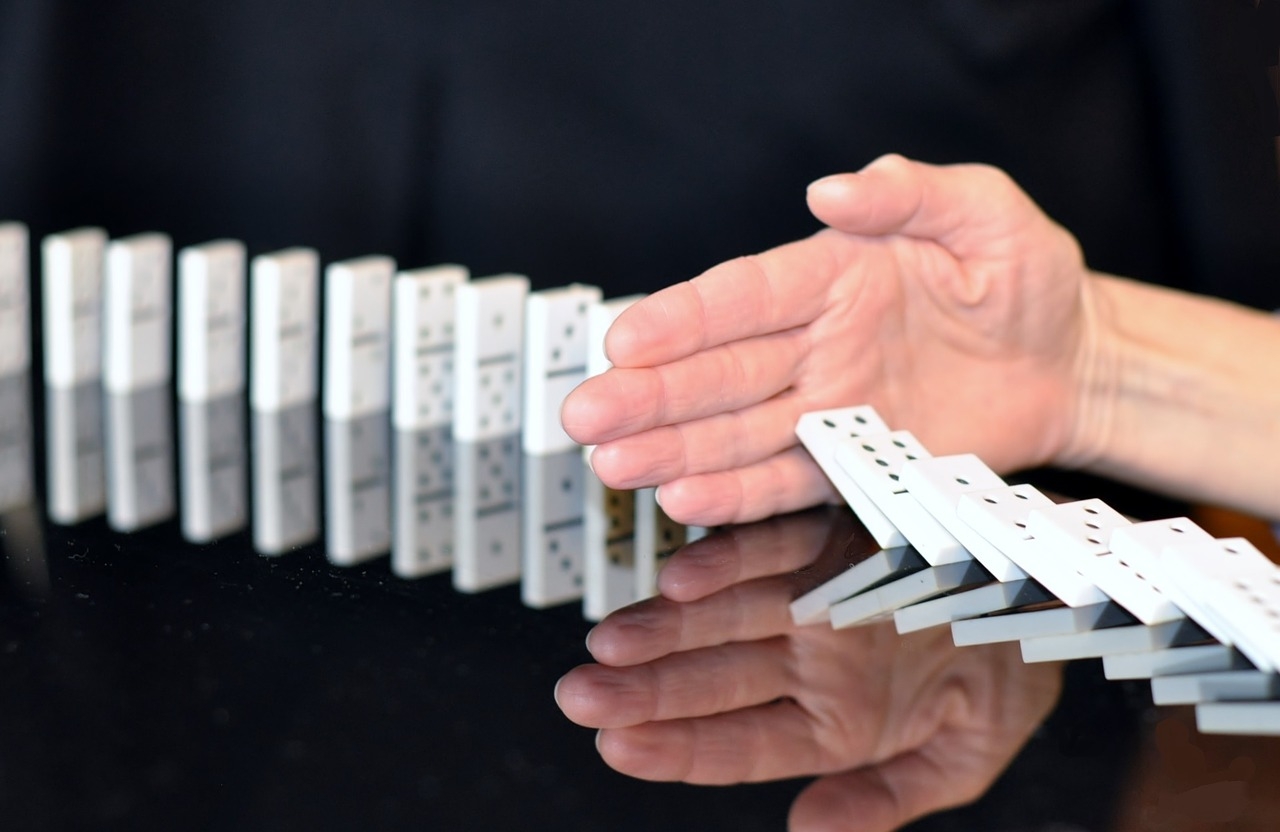 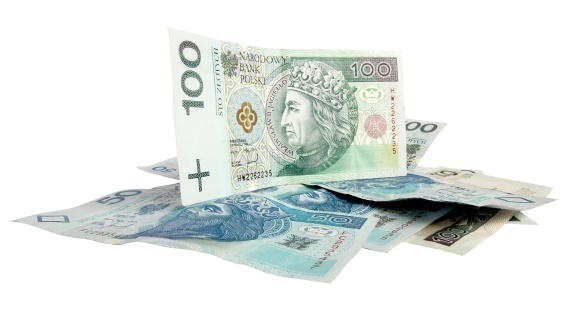 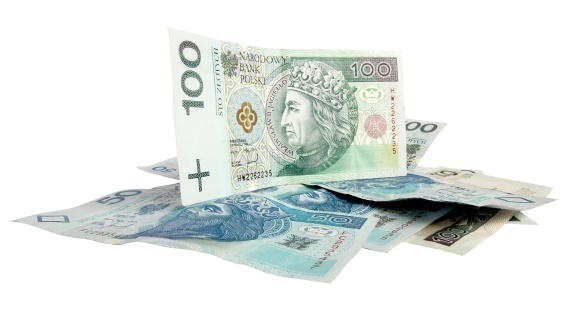 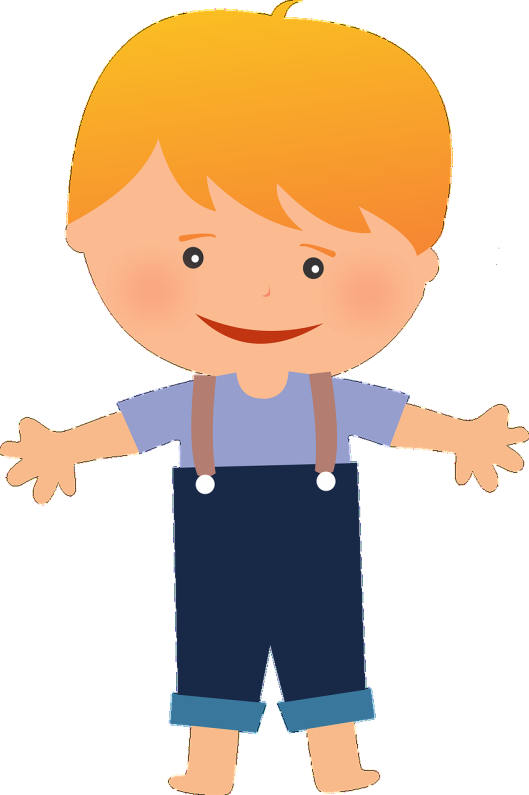 System edukacji, nauczyciele, poradnie psychologiczno-pedagogiczne, psychologowie szkolni
Opieka psychiatryczna
Opieka pediatryczna
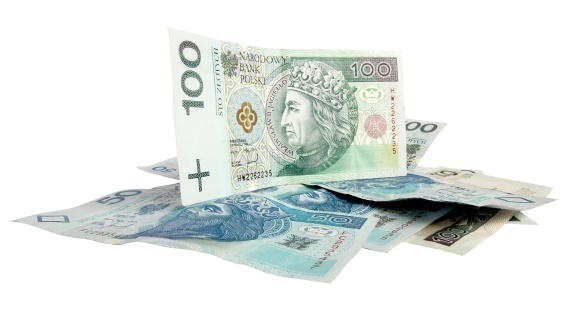 Sądy rodzinne, służba kuratorska
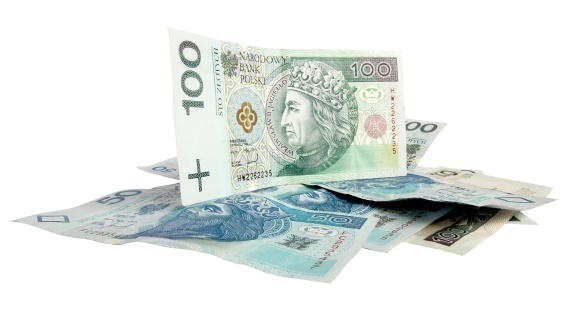 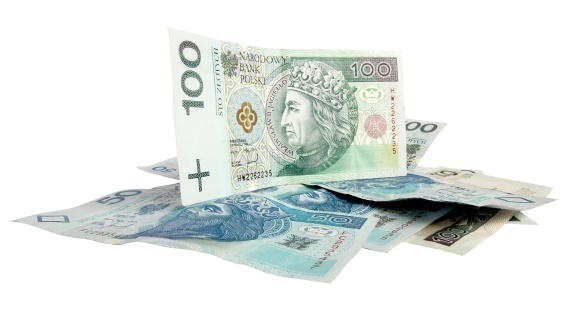 Ośrodki pomocy społecznej, ośrodki interwencji kryzysowej
Placówki opieki zastępczej
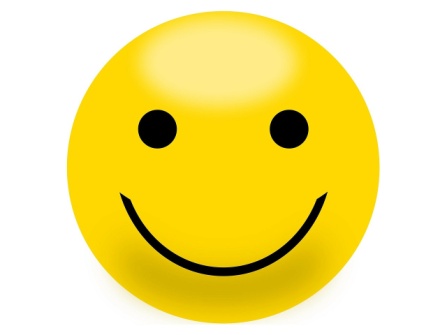 Zespół roboczy przy MZProjekt systemu opieki środowiskowej
Poziom „zero” - poziom profilaktyki – realna dostępność wsparcia psychologicznego w środowisku dziecka: w szkole, przedszkolu, w młodzieżowych ośrodkach socjoterapeutycznych i wychowawczych czy też placówkach opieki zastępczej.

Poziom pierwszy: Środowiskowe Centra Pomocy Psychologicznej – których elementem byłby system istniejących już, a obecnie podlegających intensywnym zmianom, Poradni Psychologiczno-Pedagogicznych. W skład tego systemu mogłyby wejść również Poradnie Psychologiczne działające w ramach kontraktu z NFZ.

Poziom drugi: Środowiskowe Centra Zdrowia Psychicznego dla Dzieci i Młodzieży – których zadaniem byłoby leczenie ambulatoryjne w poradni zdrowia psychicznego lub zespole leczenia środowiskowego. Centrum takie mogłoby też pełnić funkcje dodatkowe organizując np. programy specjalistyczne czy oddziały dzienne.

Poziom trzeci: Specjalistyczne Centrum Zdrowia Psychicznego dla Dzieci i Młodzieży – które zapewnia całodobową możliwość konsultacji psychiatrycznej na Izbie Przyjęć lub w Oddziale Ratunkowym oraz opiekę szpitalną. Ośrodki z poziomu trzeciego mogą też mieć usługi niższego poziomu.
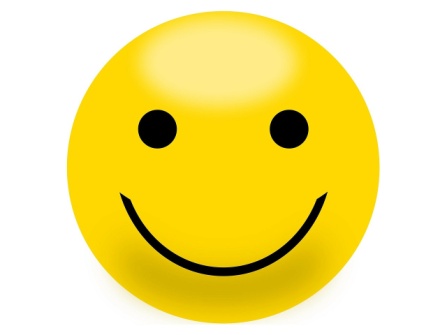 Zespół roboczy przy RPD
Włączenie się w prace przygotowawcze do I Kongresu Zdrowia Psychicznego, sesja na temat psychiatrii dzieci i młodzieży
Deklaracja Warszawska – aneks dotyczący psychiatrii dzieci i młodzieży
Komunikacja między ośrodkami
Publikacja (Psychiatria wieku rozwojowego – badanie ankietowe uczestników I Kongresu Zdrowia Psychicznego, Janik et al., w druku)
Planowana konferencja prasowa 7.03.2018
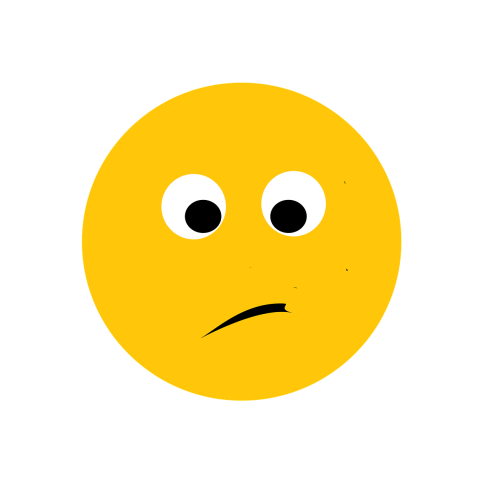 Najpilniejsze problemy
Oddziały całodobowe w Polsce: 
9 Klinik lub oddziałów klinicznych
Około 10 oddziałów całodobowych niezwiązanych z ośrodkami naukowymi
3 szpitale psychiatryczne dla dzieci i młodzieży
Oddziały sądowo-psychiatryczne

Sytuacja kryzysowa  w oddziałach całodobowych
Które przyjmują pacjentów w stanie zagrożenia życia!


Sezonowość!
Województwo mazowieckie (listopad/grudzień 2017)
Październik 2017 – groźba zamknięcia oddziału psychiatrii dziecięcej w Józefowie z powodu braku jakiegokolwiek  specjalisty
Obłożenie oddziałów: 
Warszawski Uniwersytet Medyczny (prof. Tomasz Wolańczyk) 165%
Instytut Psychiatrii i Neurologii: 140 %
Mazowieckie Centrum Neuropsychiatrii (Józefów) – około 120% w stosunku do realnej liczby łóżek, 190% w stosunku do kontraktu z NFZ
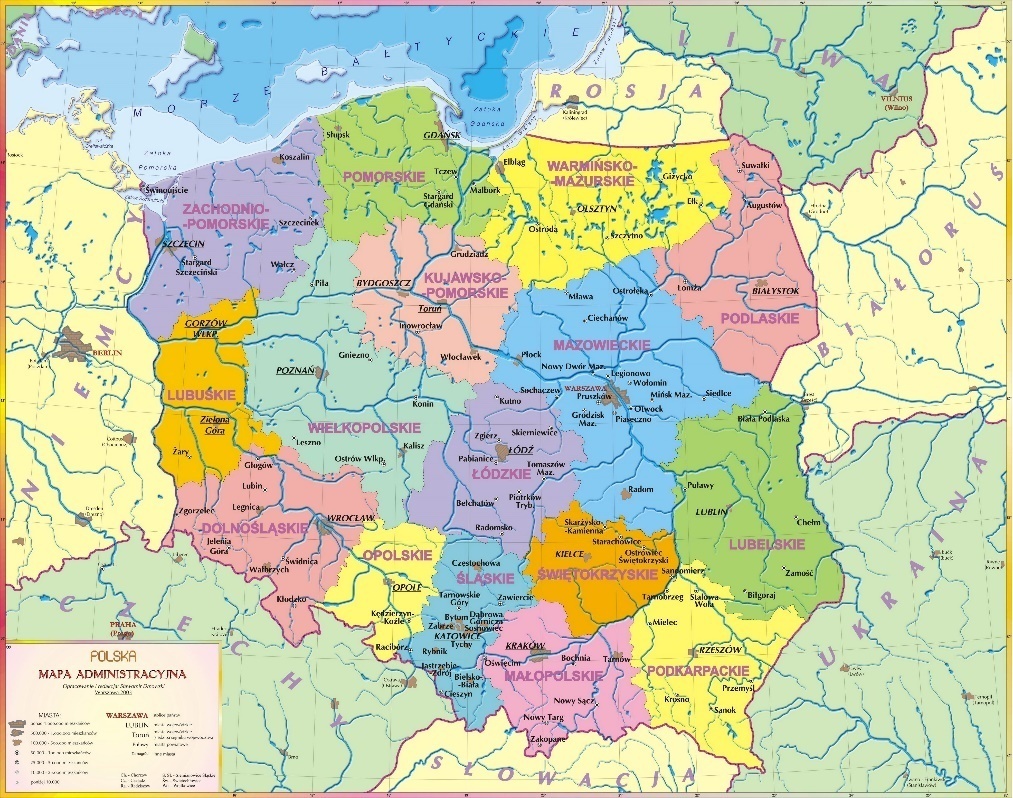 X
Województwo łódzkie(listopad/grudzień 2017)
Oddział młodzieżowy obłożenie 150%

Oddział w Warcie – mniejsze obłożenie, ale także brak miejsc

Pacjenci powyżej 16 roku życia, zwłaszcza po nadużyciu substancji psychoaktywnych, są hospitalizowani na oddziałach dla dorosłych
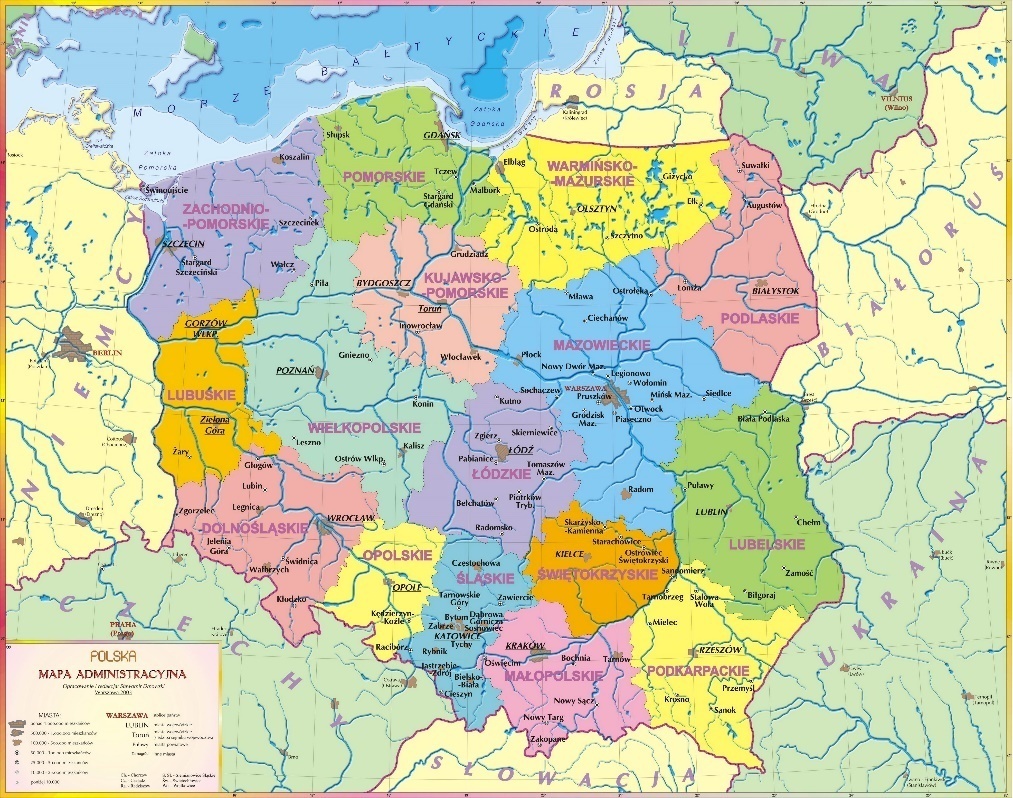 X
Województwo pomorskie(listopad/grudzień 2017)
Około 40 łóżek dla młodzieży i 18 łóżek dla dzieci; oddziały przepełnione; 

10 osób czeka na oddziałach dla dorosłych na przeniesienie na oddział młodzieżowy

Brak kontraktowania nowych świadczeń
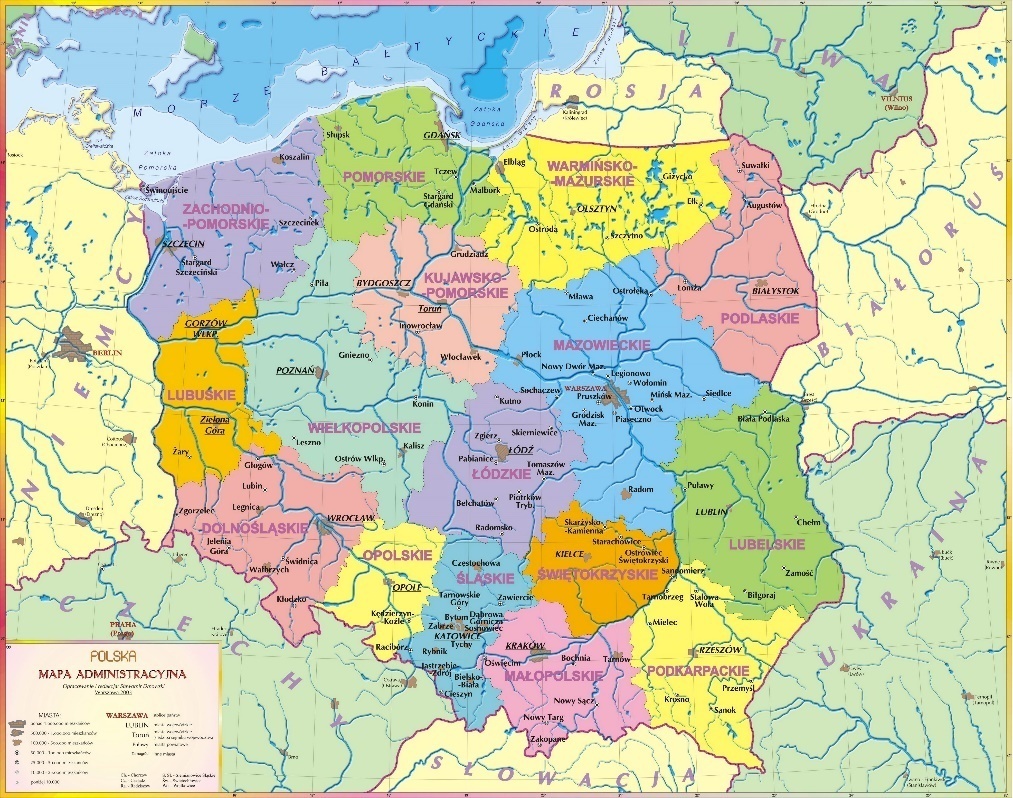 X
Województwo podlaskie(cały czas)
Palący problem - nie ma oddziału całodobowego

Problemy z dostępnością innych usług
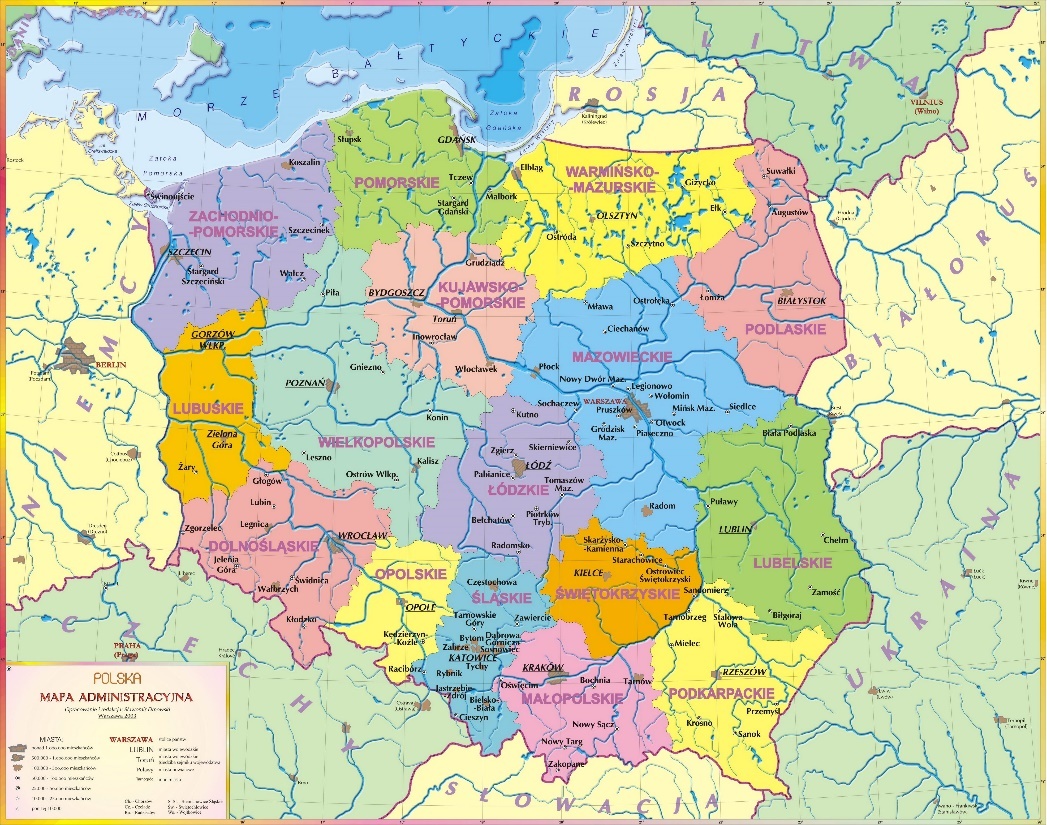 X
Województwo wielkopolskie (styczeń 2018)
Obłożenie oddziału 35 osób na 30 łóżek (117%)

48 osób oczekujących

Pacjenci  w stanie zagrożenia życia przyjmowani na oddziały dla dorosłych
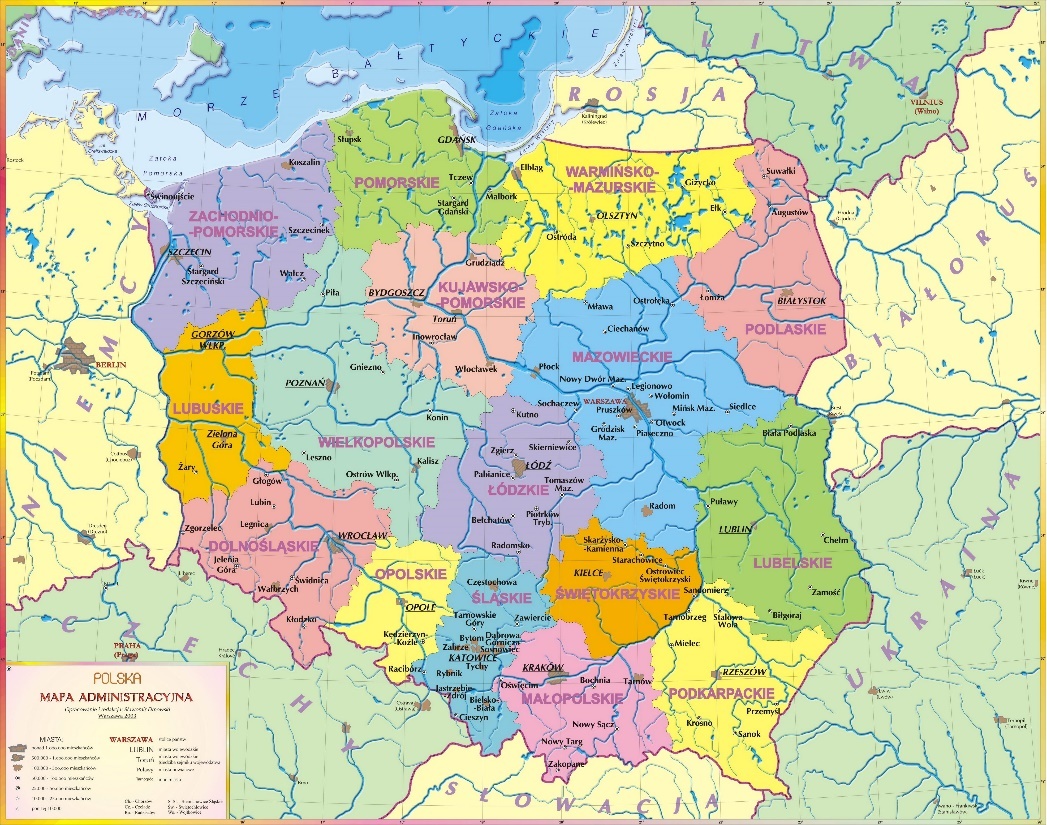 X
Województwo dolnośląskie(listopad/grudzień 2017)
Niedostateczna ilość miejsc stacjonarnych

Zły stan techniczny i brak personelu na oddziale o wzmocnionym zabezpieczeniu w Lubiążu 
sytuacja stałego zagrożenia
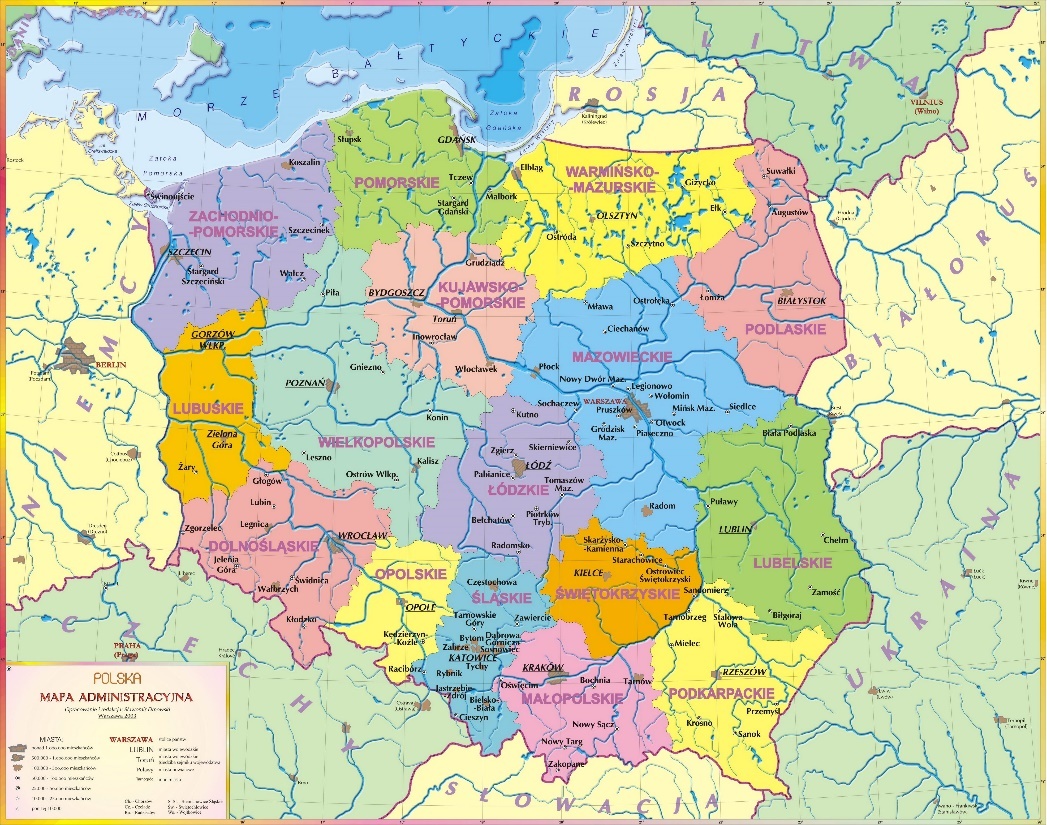 X
Województwo lubuskie(listopad/grudzień 2017)
Palący problem z kontraktowaniem usług szpitalnych (i innych też) w związku z brakiem lekarzy psychiatrów dziecięcych

Szpital w Zaborze – według danych z NFZ 56 osób oczekujących
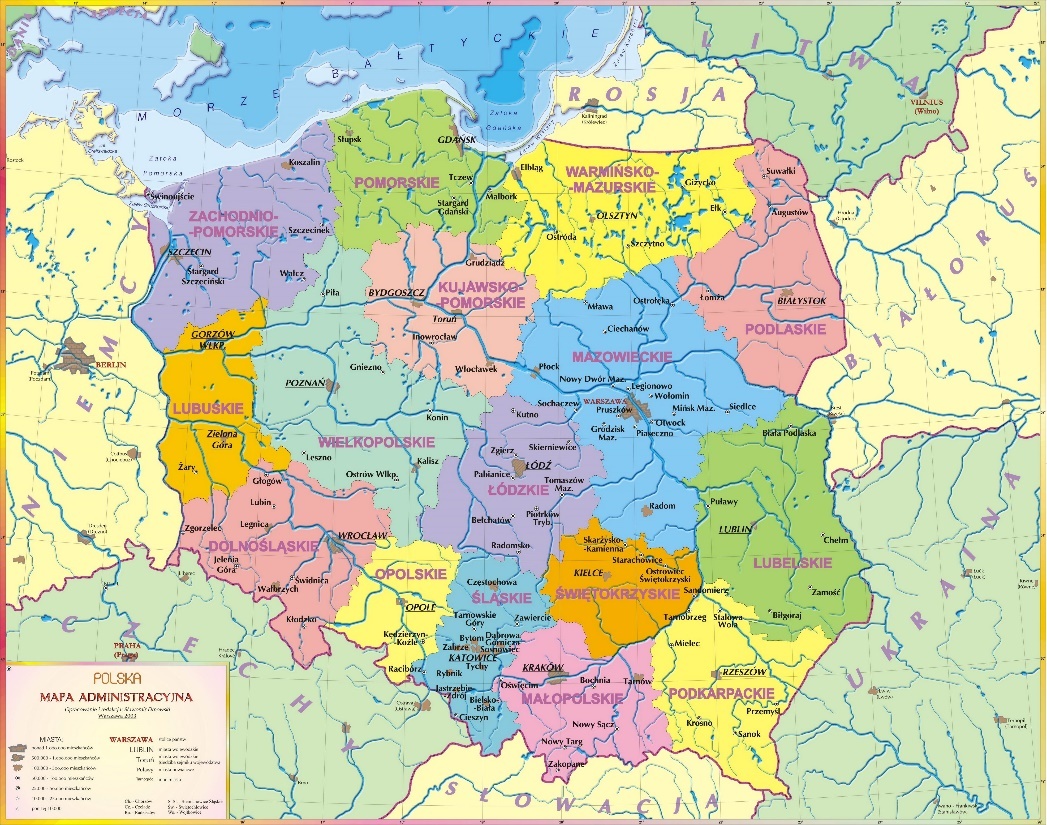 X
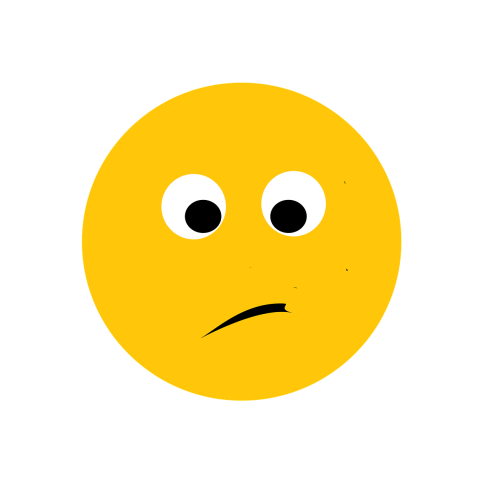 Powiązane problemy
Odpływ kadry

Niewielu nowych lekarzy (zwłaszcza chętnych do pracy w publicznej służbie zdrowia)

Nierentowność oddziałów całodobowych

Niedostateczne finansowanie innych usług
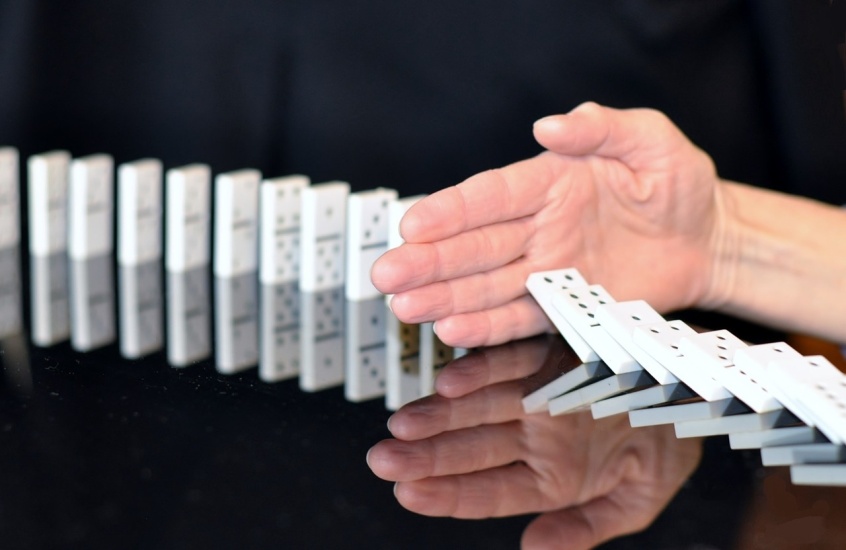 Nim słońce wzejdzie, rosa oczy wyje…